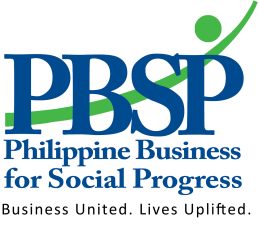 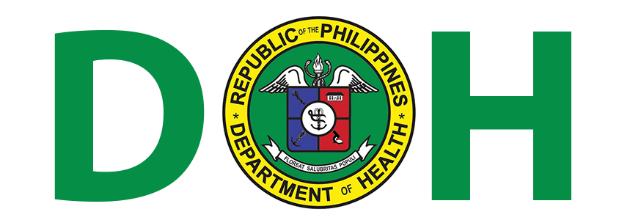 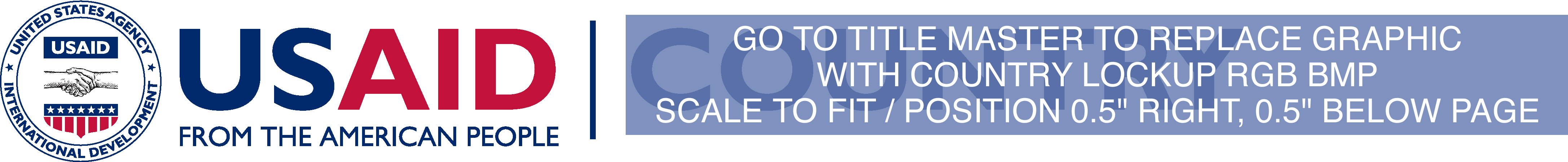 5th edition NTP MANUAL OF PROCEDURESCase Finding
Procedures (Household contacts of drug-susceptible TB)
All asymptomatic household contacts <5 years old of a bacteriologically confirmed index case: 
Undergo TST
If TST is negative, these contacts should be given IPT.  
If TST is positive, rule out TB disease with CxR before giving IPT.
[Speaker Notes: For asymptomatic <5 yo, procedure varies depending on whether index case is bacteriologically confirmed or clinically diagnosed. BUT both should undergo TST.

IF with clinically-diagnosed index case, 
if TST is positive, give IPT.  
If TST is negative, no intervention except to educate and advise consult if signs/symptoms develop.

IF with bacteriologically-confirmed index case, 
if TST is positive, there is a need to rule out TB disease through Chest Xray before starting IPT. If chest Xray becomes positive, 3 out of 5 criteria (exposure, TST, Xray) is fulfilled and physician can decide to treat as TB disease.
This is applied only to bacteriologically confirmed TB index case, because of higher chances of infection and disease development.
If TST is negative (or positive but with negative CxR), give IPT.

EMPHASIZE: Do not withhold giving IPT if there is no access to ChestXray.  If asymptomatic contact less than 5yo (with bacteriologically confirmed index case) cannot undergo (CxR), IPT may be given. (Hence, CxR is recommended but not mandatory).]
Procedures (Household contacts of drug-susceptible TB)
All asymptomatic household contacts         <5 years old of a clinically diagnosed index case
Undergo TST
If TST is positive, give IPT.
If TST is negative, do not give IPT and advise to seek consult immediately if signs and symptoms of TB develop.
[Speaker Notes: For asymptomatic <5 yo, procedure varies depending on whether index case is bacteriologically confirmed or clinically diagnosed. BUT both should undergo TST.

IF with clinically-diagnosed index case, 
if TST is positive, give IPT.  
If TST is negative, no intervention except to educate and advise consult if signs/symptoms develop.

IF with bacteriologically-confirmed index case, 
if TST is positive, there is a need to rule out TB disease through Chest Xray before starting IPT. If chest Xray becomes positive, 3 out of 5 criteria (exposure, TST, Xray) is fulfilled and physician can decide to treat as TB disease.
This is applied only to bacteriologically confirmed TB index case, because of higher chances of infection and disease development.
If TST is negative (or positive but with negative CxR), give IPT.

EMPHASIZE: Do not withhold giving IPT if there is no access to ChestXray.  If asymptomatic contact less than 5yo (with bacteriologically confirmed index case) cannot undergo (CxR), IPT may be given. (Hence, CxR is recommended but not mandatory).]
Procedures (Household contacts of drug-susceptible TB)
Asymptomatic household contacts
Age 
<5 y/o?
Age >5,
<15 y/o?
Bacteriologically confirmed PTB
Classification of Index Case?
Clinically diagnosed PTB
Give Isoniazid Preventive Therapy
Tuberculin Skin Test positive?
Tuberculin Skin Test positive?
Yes
No
Yes
No
No
With access to CXR and findings are suggestive of TB?
Ask that the child be  re-evaluated once with signs or symptoms
Other lab findings suggestive of TB?
No
Yes
Yes
Clinically diagnosed PTB
COLOR LEGEND
Refer to previous  Figure XX  (previous algorithm)
Question
Classification
Diagnostic Test
Treatment
Disposition
Procedures (Persons living with HIV)
All PLHIV (Social Hygiene Clinic or Treatment Hub) shall undergo TB screening 
Symptomatic screening 
Chest X-ray
 If symptomatic, sputum for Xpert MTB/RIF

TB screening for PLHIV shall be done upon HIV diagnosis and annually during follow-up visit.

TB treatment shall start once the patient is found to have active TB (referral to PMDT if RR-TB).
[Speaker Notes: Screening of PLHIV shall be by symptoms AND chest Xray
If symptomatic and/or with Chest Xray findings, refer for Xpert testing
Screening shall be done yearly.
TB treatment based on results of diagnostic tests.  HOWEVER, in some cases the physician may decide to still treat despite negative results on Xpert and chest Xray (eg, if with unexplained cough).  Lower threshold of treatment due to paucibacillary nature and lack of immune response that leads to negative Xray findings among PLHIV.]
Procedures (Persons living with HIV)
PLHIV with no active TB shall be given Isoniazid Preventive Treatment (IPT) for  6 months
[Speaker Notes: If screened and assessed as having no TB, PLHIV are eligible for 6 months IPT.]